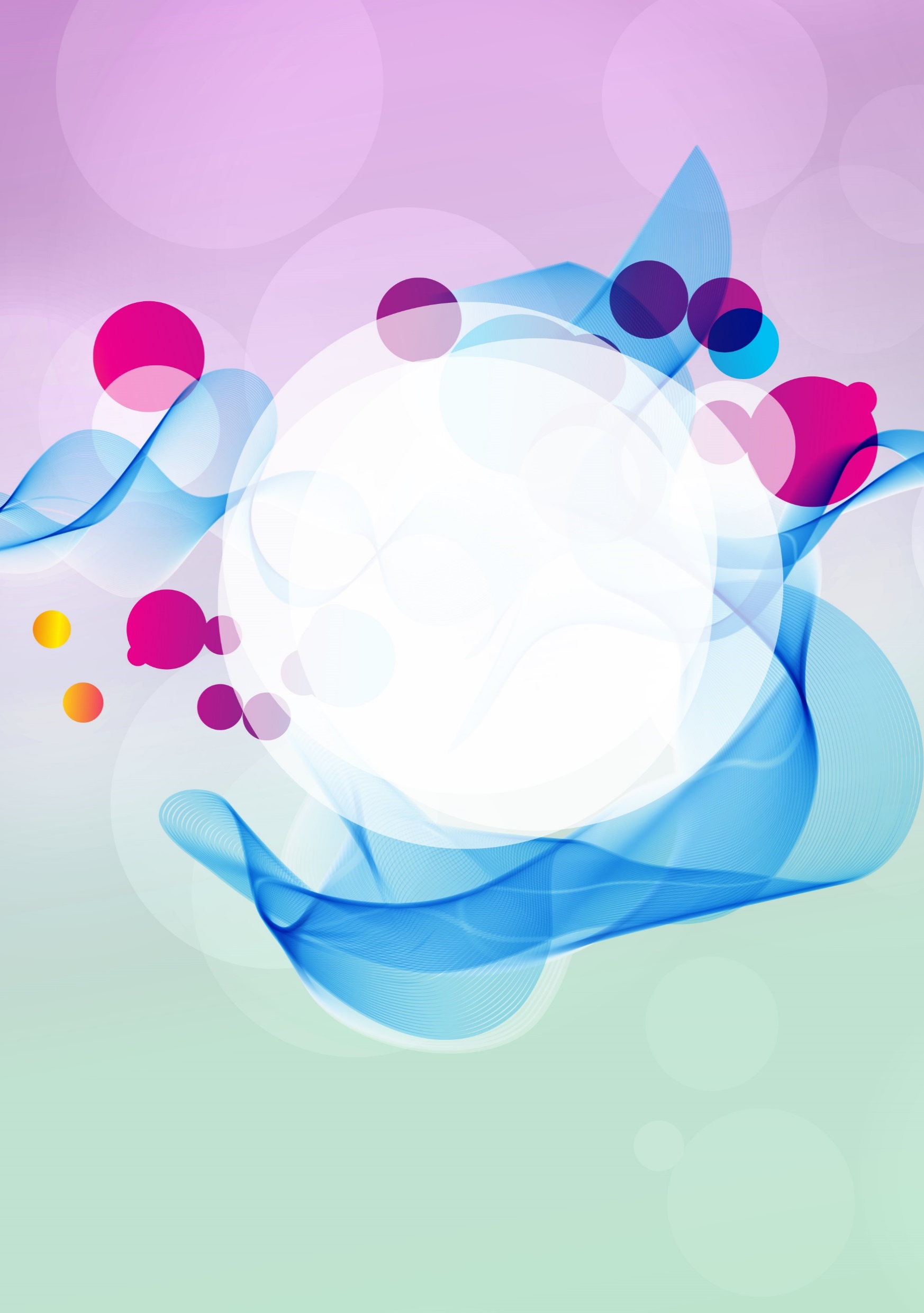 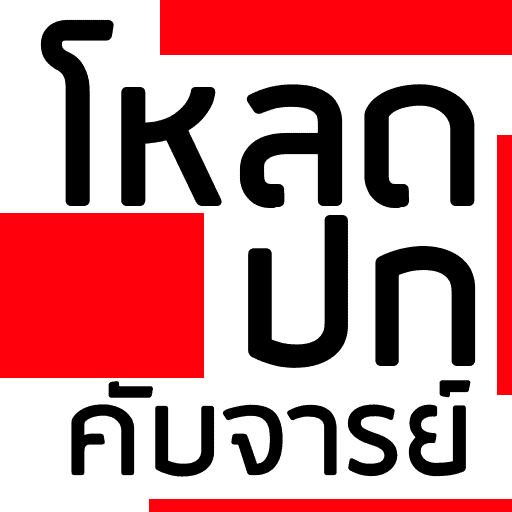 ข้อความ..........................
ข้อความ..........................
คลิกขวา เลือก fillจากนั้นเลือก Picture
คลิกขวา เลือก fillจากนั้นเลือก Picture
คลิกขวา เลือก fillจากนั้นเลือก Picture
ข้อความ...........................................
ข้อความ...........................................